ARTCademy
“Arts and Crafts Academy”
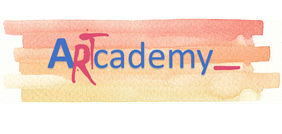 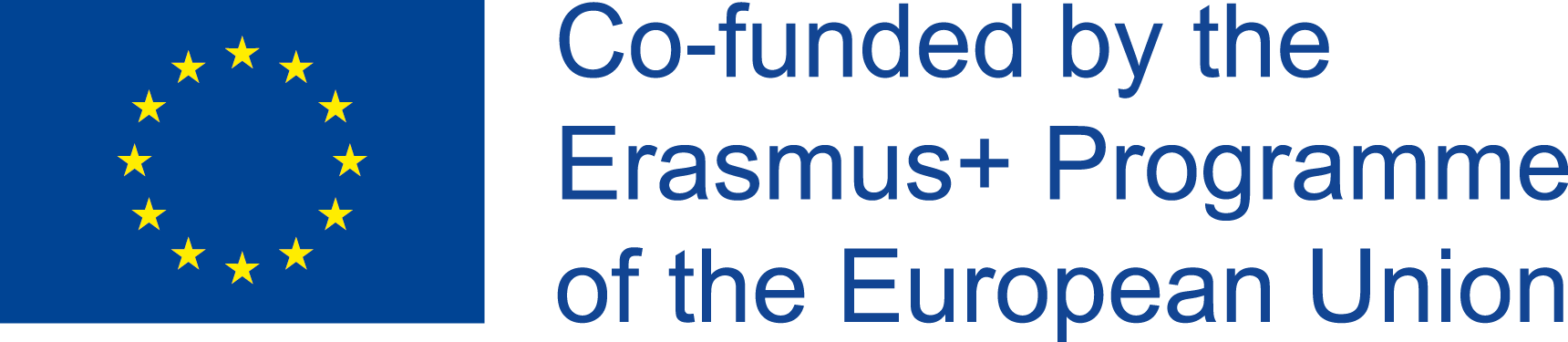 Module 2 STRATEGY FOR ART-STARTUPS & ART-PRENEURS & ART-FIRMS
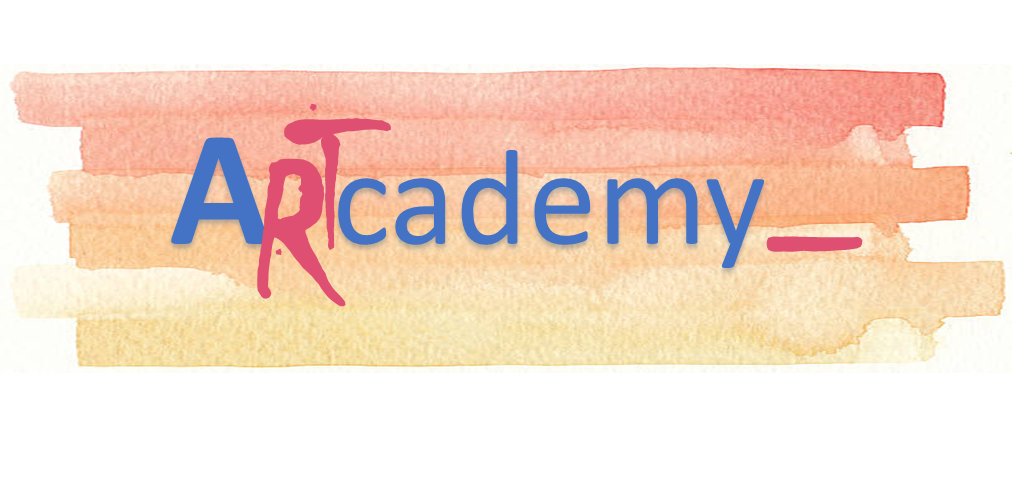 This Project has been funded with support from the European Commission. This publication reflects the views only of the author, and the Commission cannot be held responsible for any use which may be made of the information contained therein.
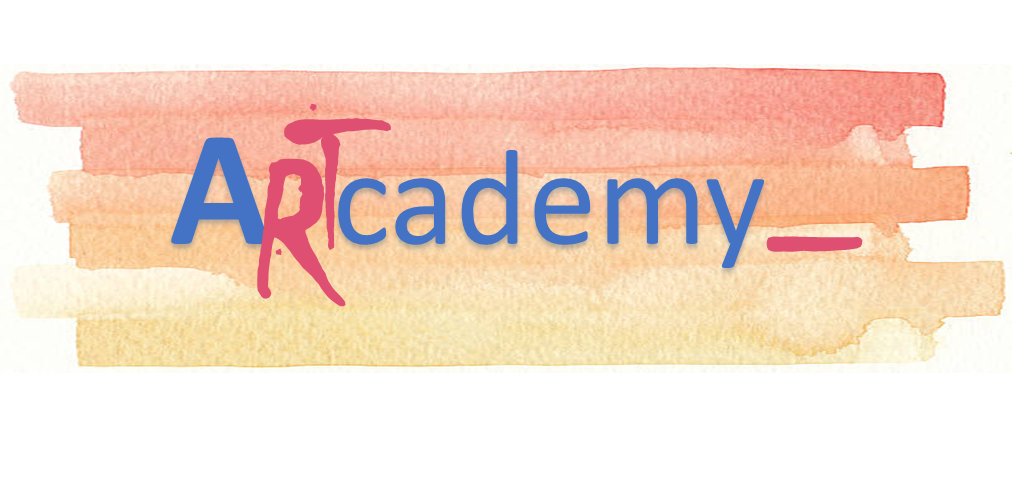 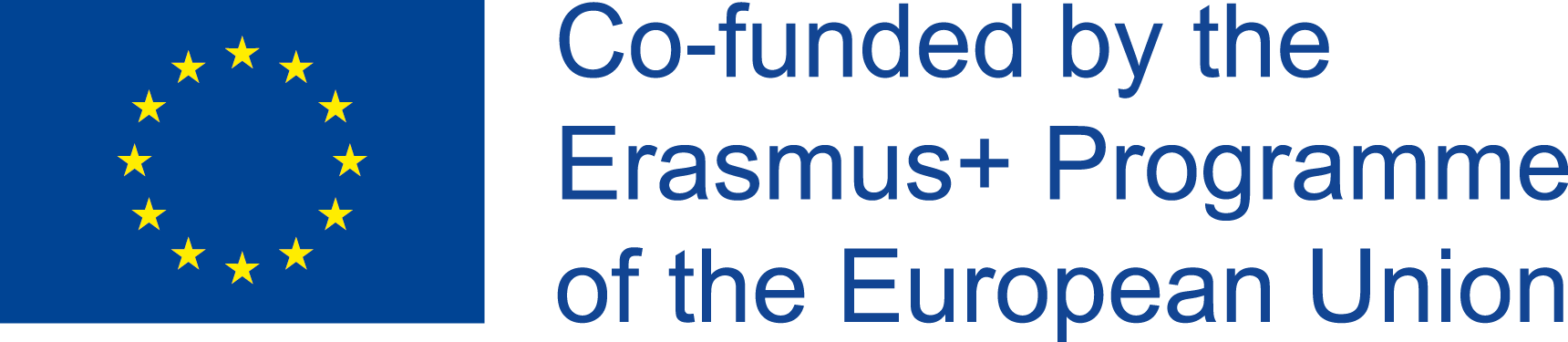 UNIT 2BRANDING AND COMMUNICATION  FOR COMPETITIVENESS
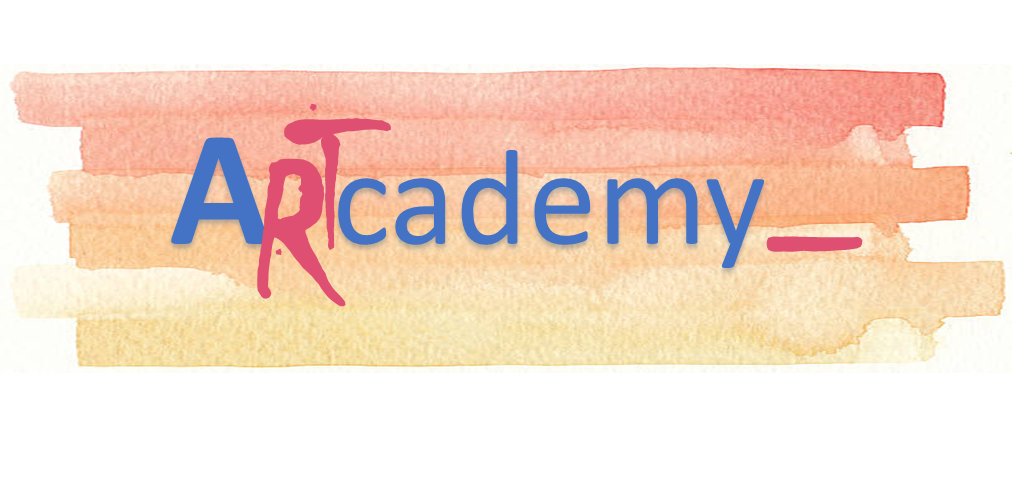 This Project has been funded with support from the European Commission. This publication reflects the views only of the author, and the Commission cannot be held responsible for any use which may be made of the information contained therein.
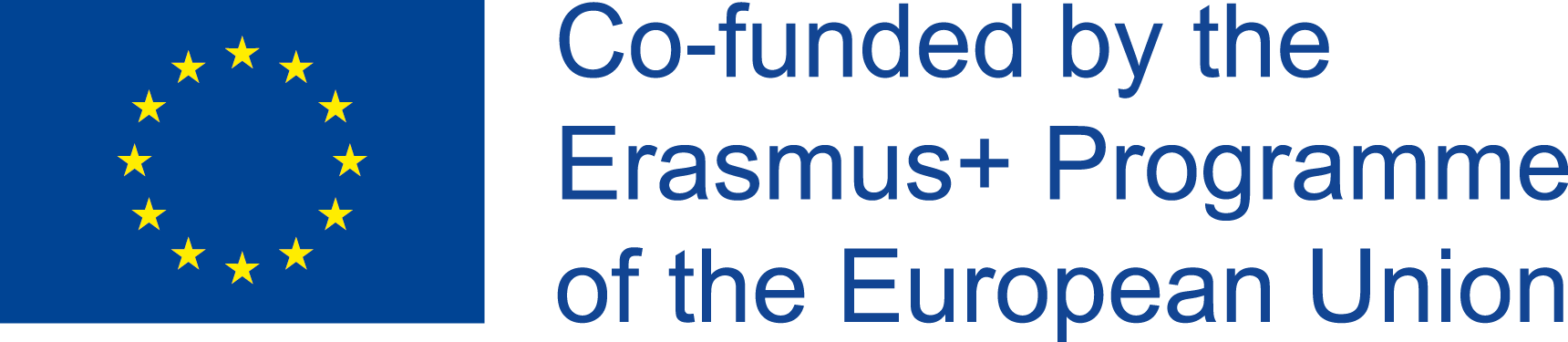 Unit 2. BRANDING AND COMPUNICATION FOR COMPETITIVENESS
Learning objectives
Knowing the importance of marketing and communication in the company

Knowing how to differentiate concepts related to brand management

Differentiating between communication and marketing functionalities

Focusing on the elements of business management, advertising, public relations and marketing
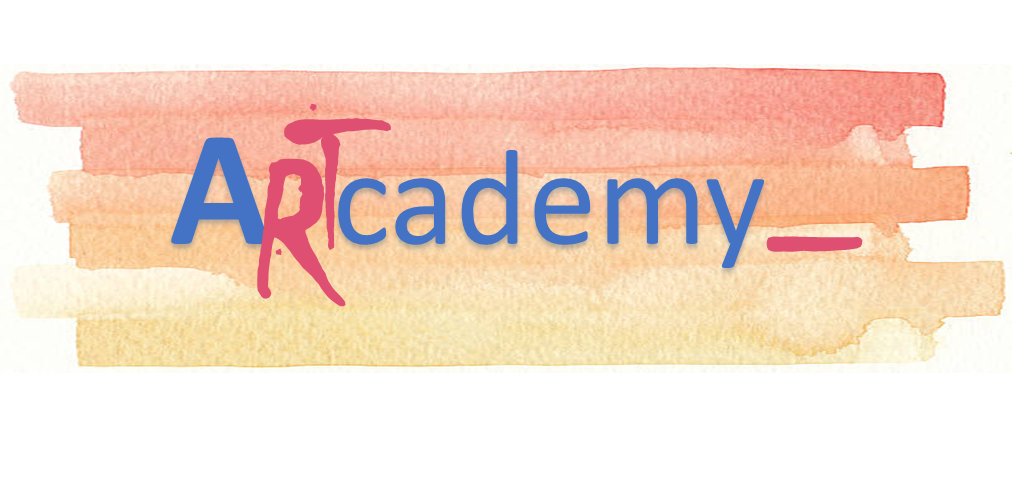 This Project has been funded with support from the European Commission. This publication reflects the views only of the author, and the Commission cannot be held responsible for any use which may be made of the information contained therein.
Unit 2. BRANDING AND COMPUNICATION FOR COMPETITIVENESS
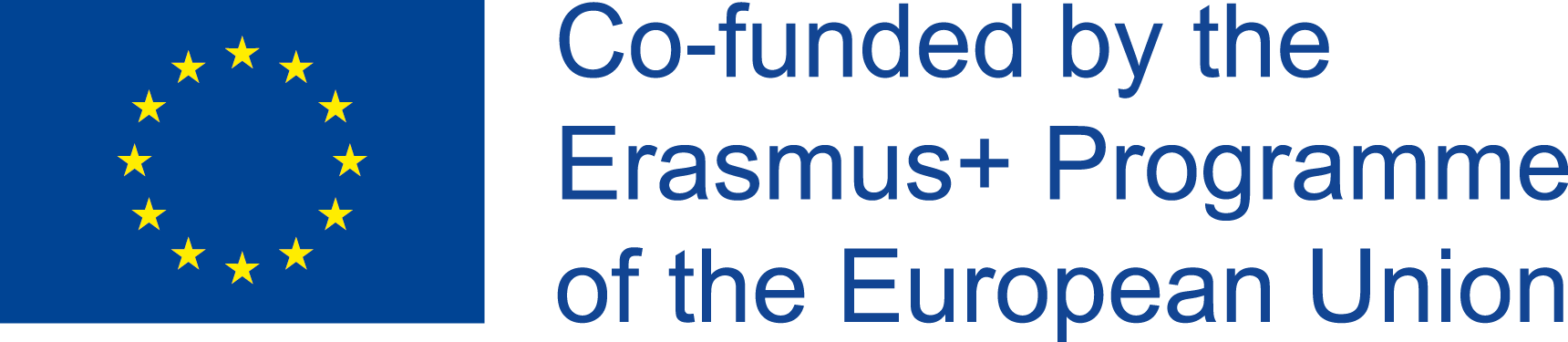 Branding for Art&Craft microenterprises
The logo is an expression of the brand, which associates some values ​​of the company, through the image. The image is a plot of the public, while the identity is a plot of the company. They are related, but they are different. 
Being able to differentiate our company from the rest of the competitors we have to carry out a good brand management
Being effective a logo has to have a number of features, such as: brevity, easy to read, that is pleasant to pronounce, rememberable, among others. 
Isototype, which is the symbolic part (without text) of the brand, and Imagotype, which is the iconic-textual set in which text and symbol are clearly differentiated (they can work separately). Isologo, which is the combination, text and image that are fused in the same block.
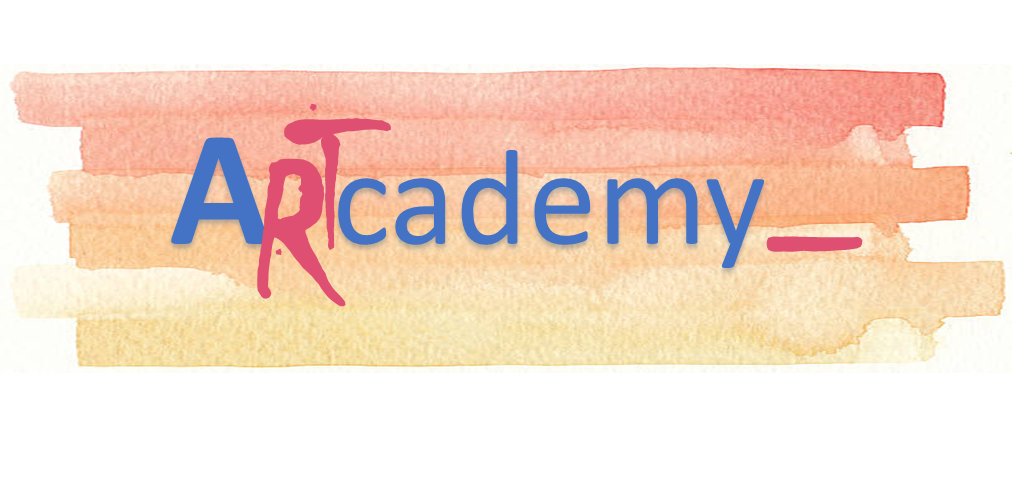 This Project has been funded with support from the European Commission. This publication reflects the views only of the author, and the Commission cannot be held responsible for any use which may be made of the information contained therein.
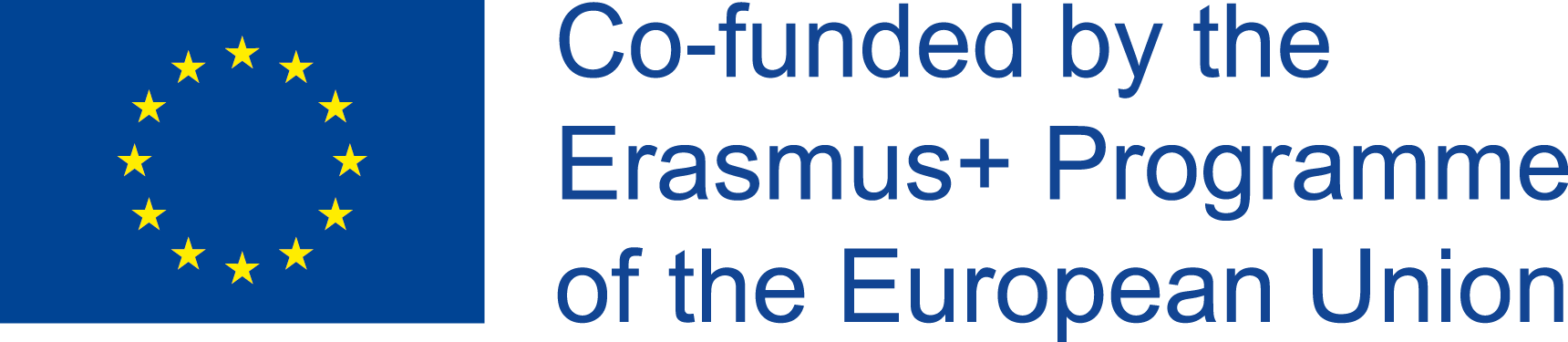 Unit 2. BRANDING AND COMPUNICATION FOR COMPETITIVENESS
Image, identity and reputation
Image is the common conception from which audiences will judge the company.
Identity consists in projecting, through an internal and external communications program, the set of systems, structures and values ​​that predominate in the company. 
Reputation is the perceptual representation of the company's past actions and future expectations that describe the firm's general appeal to its key interest groups when compared to its main rivals.
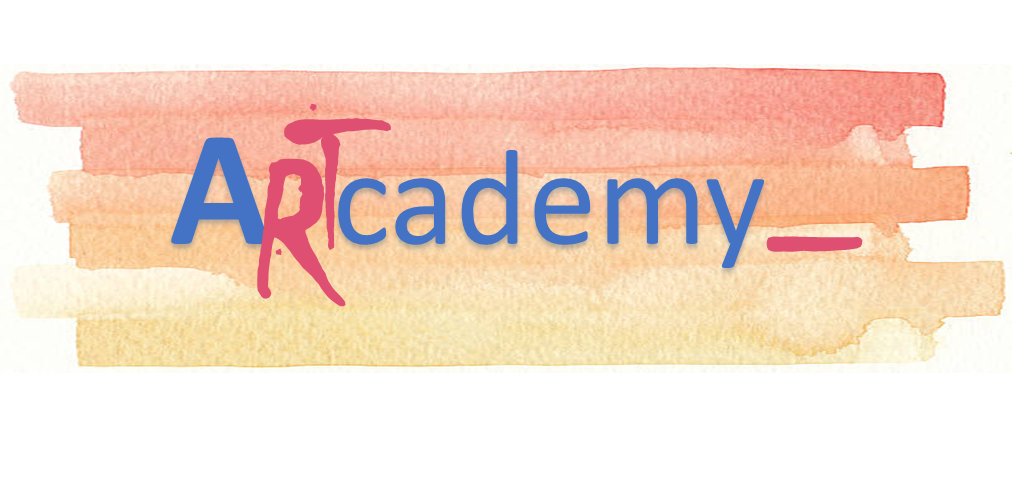 This Project has been funded with support from the European Commission. This publication reflects the views only of the author, and the Commission cannot be held responsible for any use which may be made of the information contained therein.
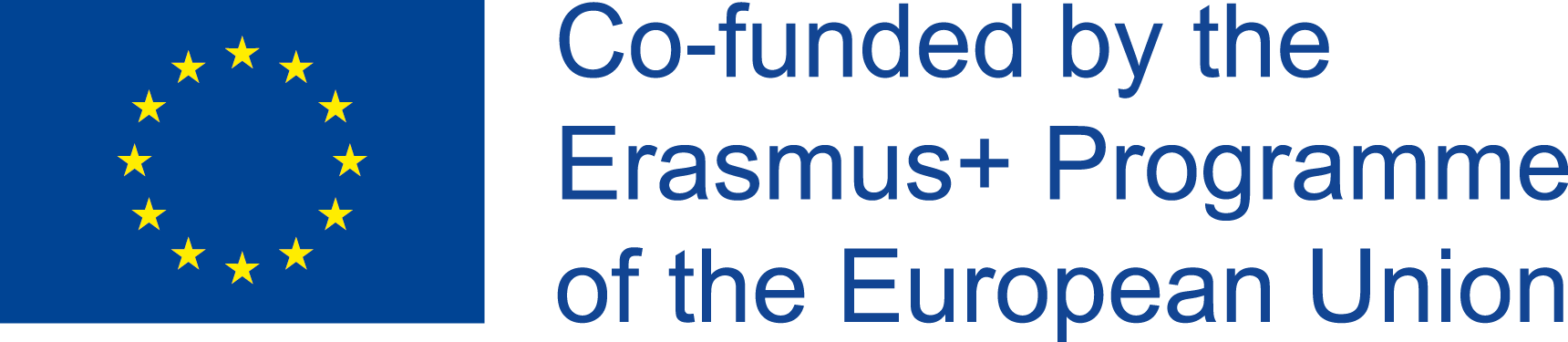 Unit 2. BRANDING AND COMPUNICATION FOR COMPETITIVENESS
Image, identity and reputation
Image is the common conception from which audiences will judge the company.
Identity consists in projecting, through an internal and external communications program, the set of systems, structures and values ​​that predominate in the company. 
Reputation is the perceptual representation of the company's past actions and future expectations that describe the firm's general appeal to its key interest groups when compared to its main rivals.
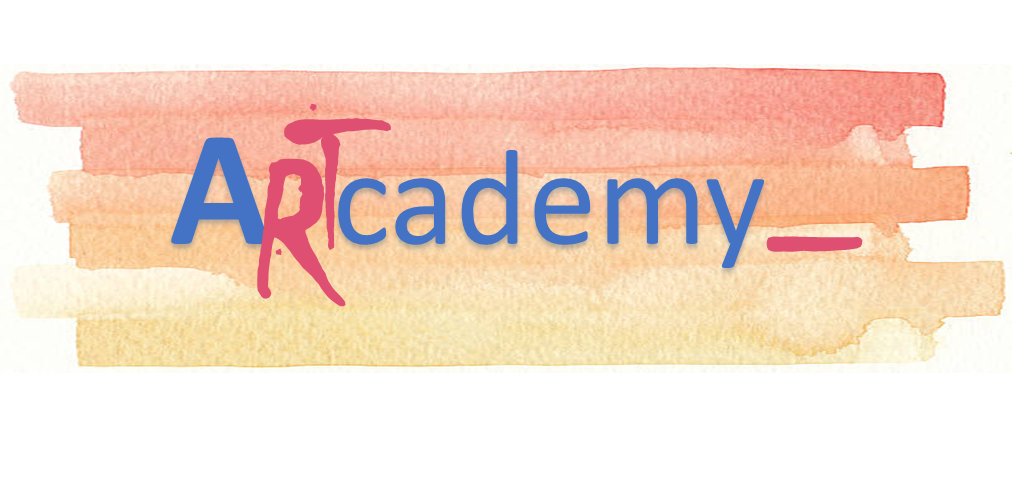 This Project has been funded with support from the European Commission. This publication reflects the views only of the author, and the Commission cannot be held responsible for any use which may be made of the information contained therein.
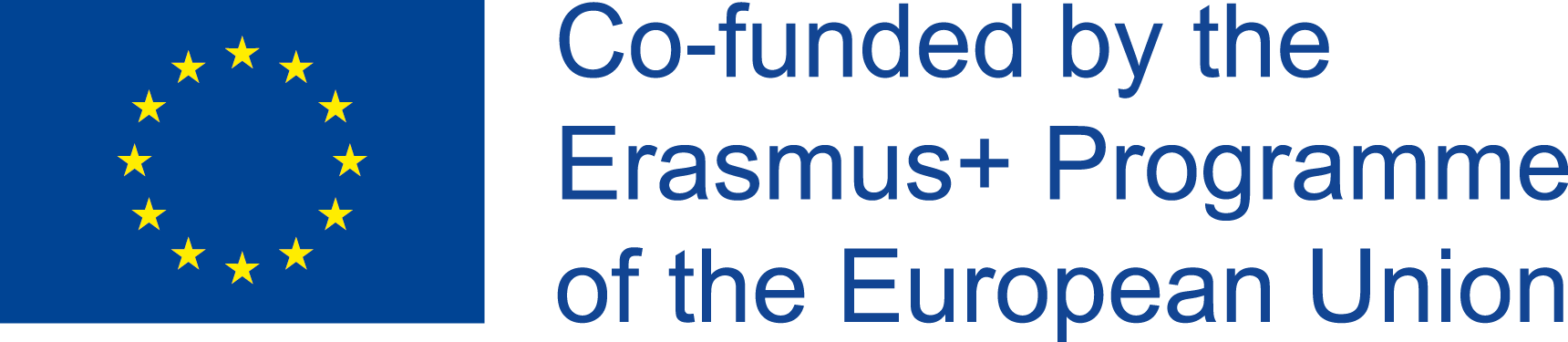 Unit 2. BRANDING AND COMPUNICATION FOR COMPETITIVENESS
Commercial Direction
For an adequate management of the commercial management, it is necessary to have an analysis of the commercial system, design of strategies, and an adequate organization and coordination of the commercial management.

The commercial direction is in certain problems as they are, because the system contains a large number of variables. In addition, sometimes, there is a difficulty in determining the demand response, competing effects, multiple territories and multiple products, many objectives, etc.
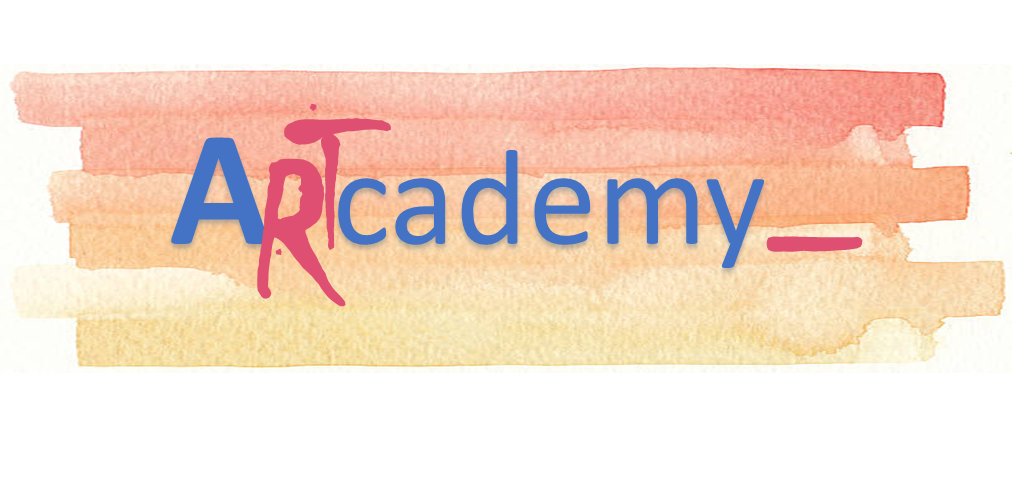 This Project has been funded with support from the European Commission. This publication reflects the views only of the author, and the Commission cannot be held responsible for any use which may be made of the information contained therein.
Public Relations
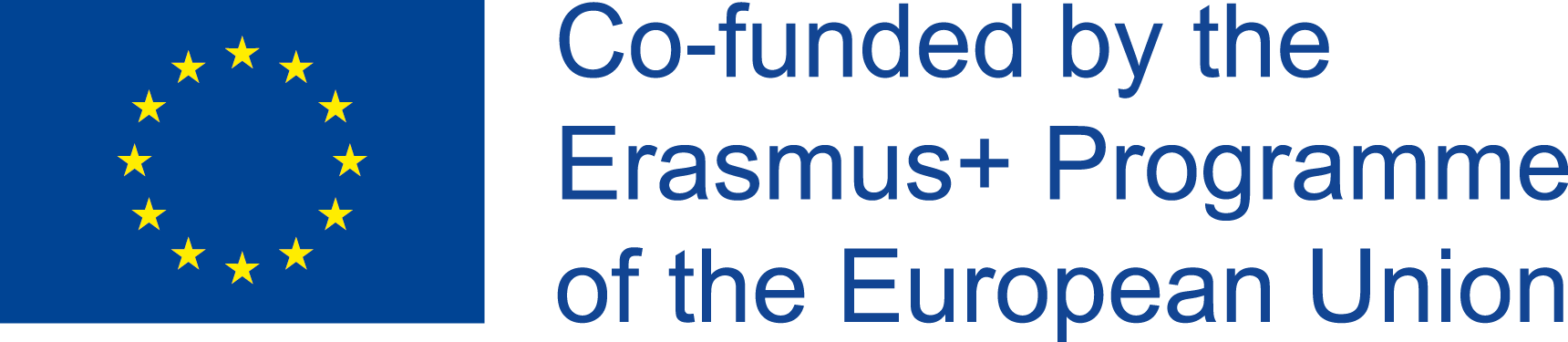 Unit 2. BRANDING AND COMPUNICATION FOR COMPETITIVENESS
Public relations is a communication tool, whose objective is the modification of attitudes towards a brand, product, service or idea. 
Organization of events can be public relations, where the brand wants its audience to improve the image they have of it, without paying an advertising fee. 
Through these events, a press release is sent, and the media publish that news, where the company or brand is the protagonist. It´s called Publicity.
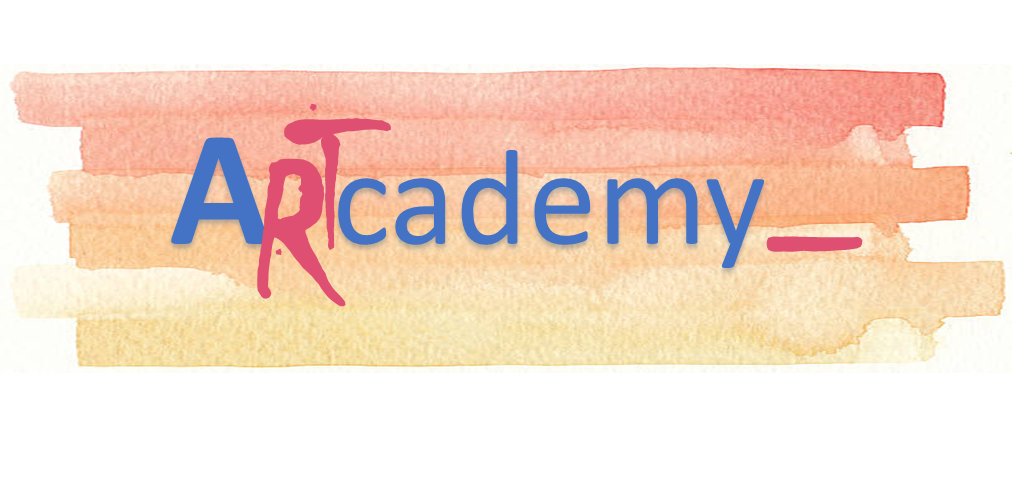 This Project has been funded with support from the European Commission. This publication reflects the views only of the author, and the Commission cannot be held responsible for any use which may be made of the information contained therein.
Advertising
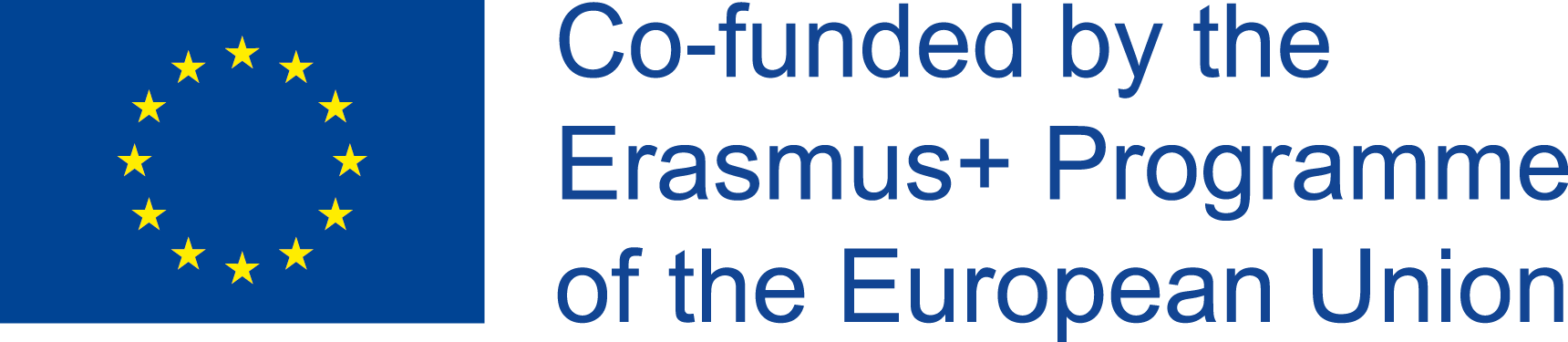 Unit 2. BRANDING AND COMPUNICATION FOR COMPETITIVENESS
Advertising is the impersonal controlled communication process, which uses mass media to publicize products, services, ideas or institutions.

Advertising is a communication tool that values ​​and makes visible products and services, differentiating them from the competition. 

The most important elements of advertising are the sender (advertiser or advertising agency), message (advertisement), receiver (customers, buyers) and the channel (the means of communication through the advertising message is transmitted).
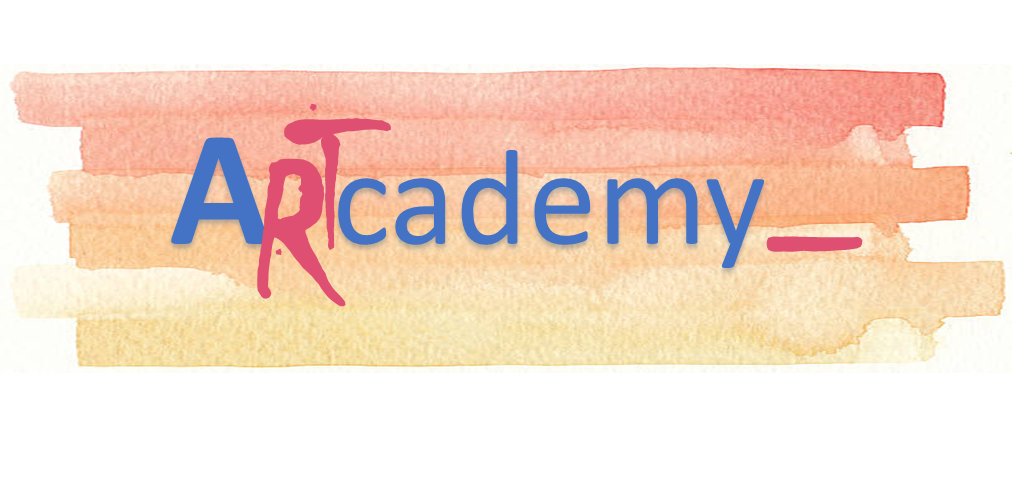 This Project has been funded with support from the European Commission. This publication reflects the views only of the author, and the Commission cannot be held responsible for any use which may be made of the information contained therein.
Advertising
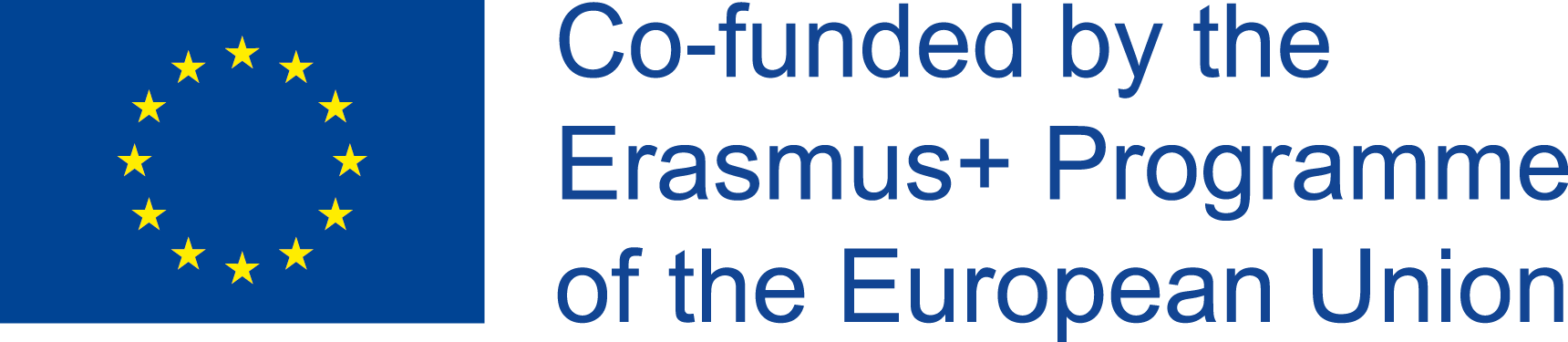 Unit 2. BRANDING AND COMPUNICATION FOR COMPETITIVENESS
It must be a message with the so-called “unique purchase proposal” (UPS), related to the benefit of the campaign. 
Distinguishing between advertising media and support. 
Advertising media are the channels used for mass communication. The main ones are newspapers, magazines, radio, television, outdoor advertising (called “above the line advertising;  while direct marketing, advertising instead of sale, Internet, etc. are “below the line”.
Support; the different options that an advertiser has to advertise in each of the media that exist.
Examples: 
Advertising media: television, support: spot
Advertising media: radio, support: advertising wedge
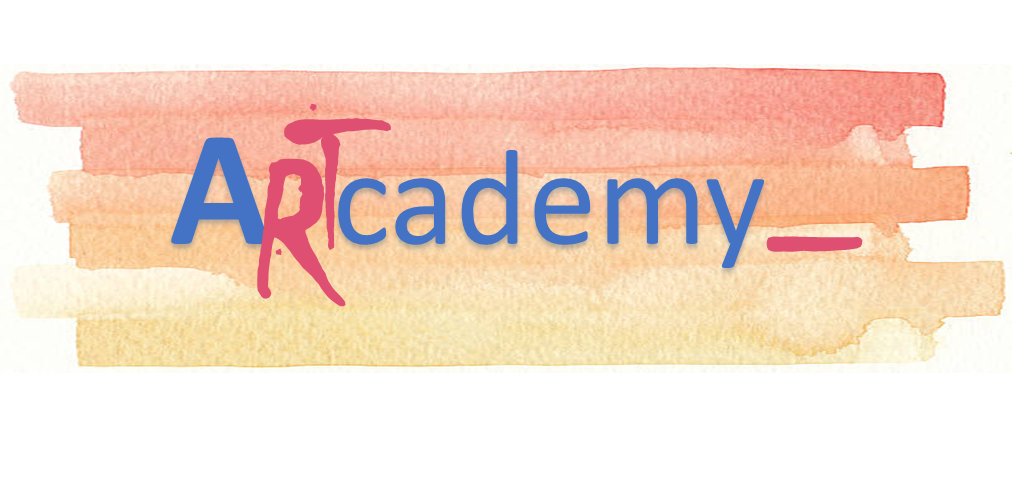 This Project has been funded with support from the European Commission. This publication reflects the views only of the author, and the Commission cannot be held responsible for any use which may be made of the information contained therein.
Introduction to Marketing
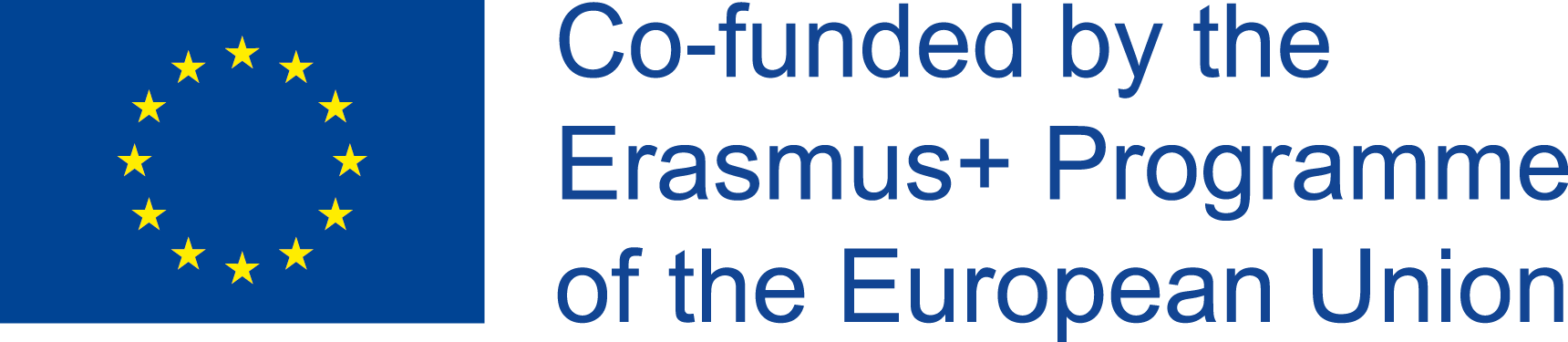 Unit 2. BRANDING AND COMPUNICATION FOR COMPETITIVENESS
Marketing is the process of getting potential customers or customers interested in the products and / or services of a company).

It focuses on the study of market and consumer behavior and analyzes the commercial management of companies to attract, acquire and retain customers by satisfying their wishes and needs.

Marketing elements (4 Ps): Price, Product, Place and Promotion
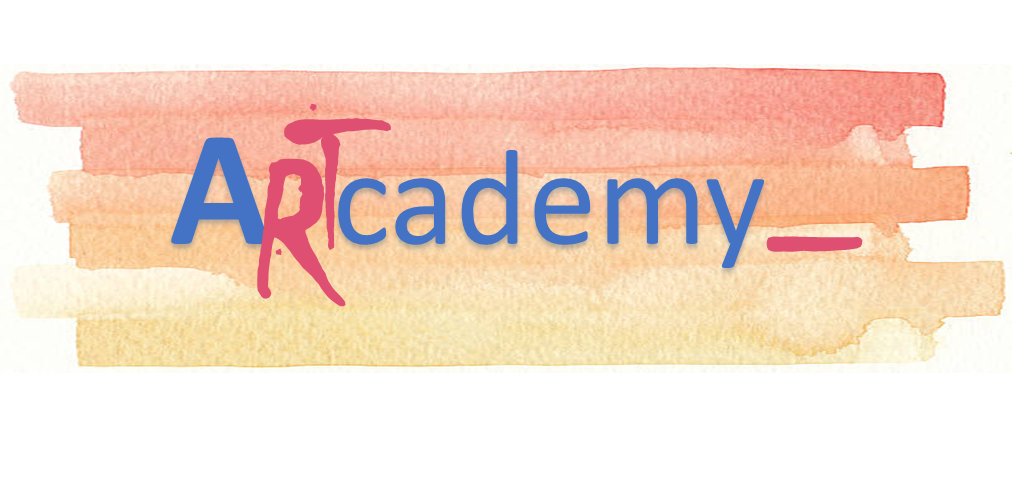 This Project has been funded with support from the European Commission. This publication reflects the views only of the author, and the Commission cannot be held responsible for any use which may be made of the information contained therein.
Introduction to Marketing
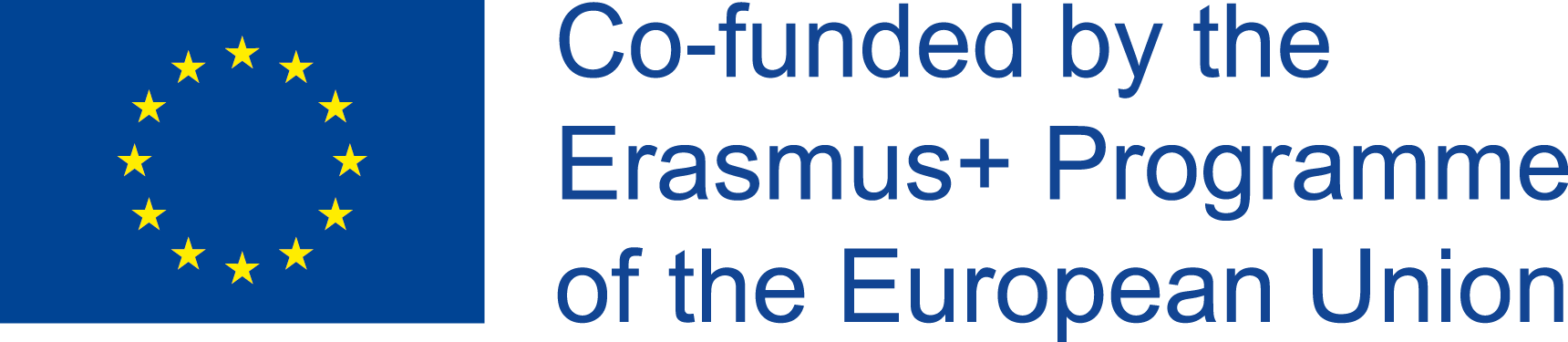 Unit 2. BRANDING AND COMPUNICATION FOR COMPETITIVENESS
PRODUCT is the set of attributes (characteristics, functions, benefits and uses) that give it the ability to be exchanged or used.

 PLACE: is the form of commercialization that the company's products have. It also refers to distribution. 

PROMOTION is related to communication, and knowing distinguishes this product from the market in order to develop a communication plan. 

PRICE:  choicing of a suitable price of the product is very important for its subsequent commercialization, in the market taking into account the value and the price of the same.
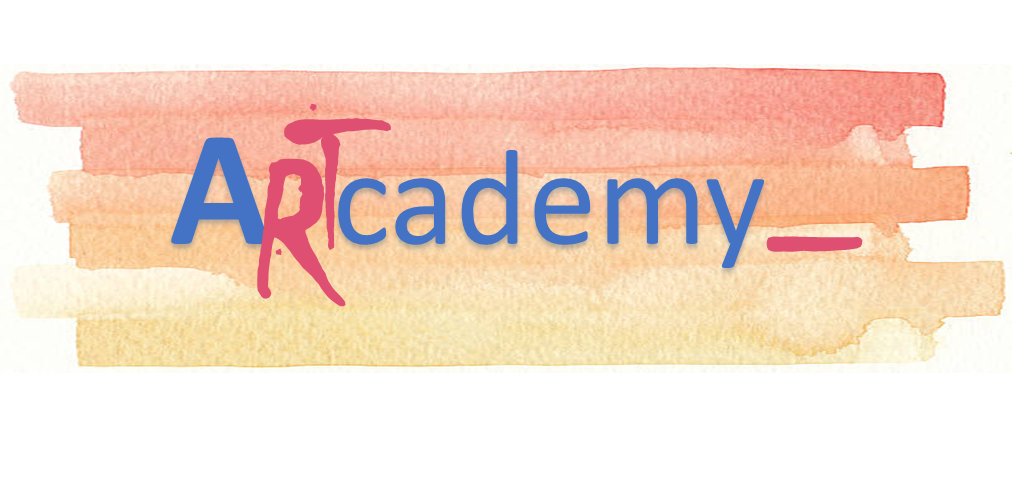 This Project has been funded with support from the European Commission. This publication reflects the views only of the author, and the Commission cannot be held responsible for any use which may be made of the information contained therein.
Introduction to Marketing
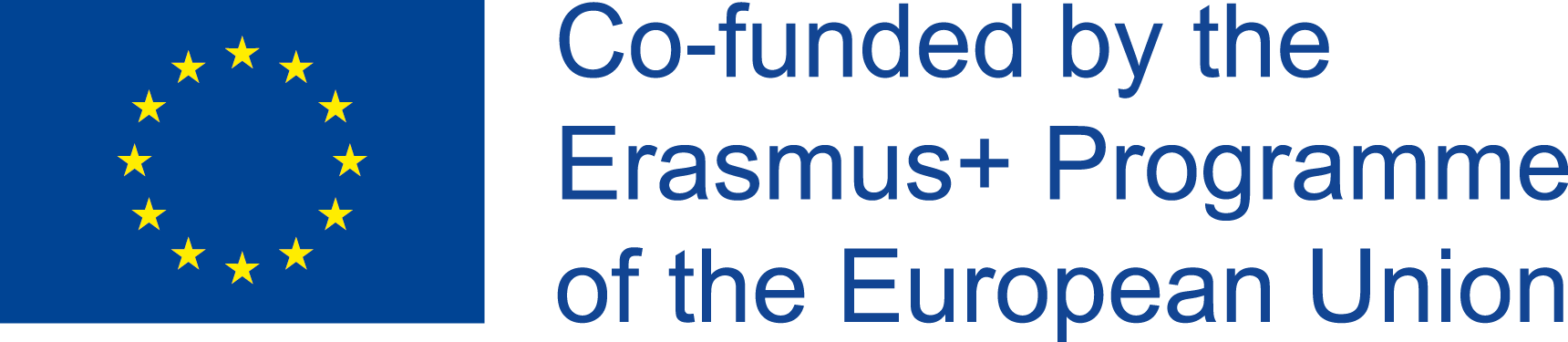 Unit 2. BRANDING AND COMPUNICATION FOR COMPETITIVENESS
The product and distribution are long-term strategic instruments, since they cannot be modified immediately, and their use must be conveniently planned. 

Price and promotion are tactical instruments, since they can be modified easily and quickly.)

The Art&Craft microenterprises must make a study of these elements by executing a SWOT analysis (weaknesses, threats, strengths and opportunities) of the company, before entering into important decisions.
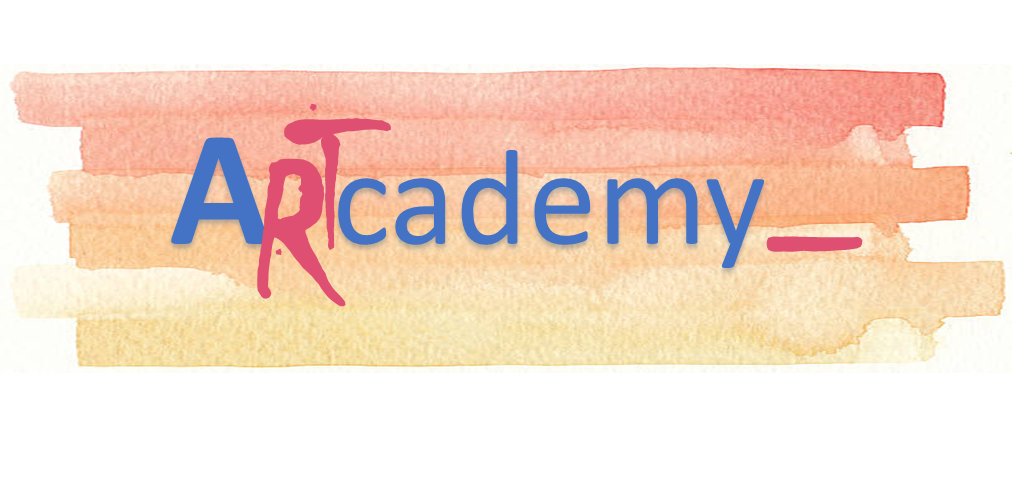 This Project has been funded with support from the European Commission. This publication reflects the views only of the author, and the Commission cannot be held responsible for any use which may be made of the information contained therein.
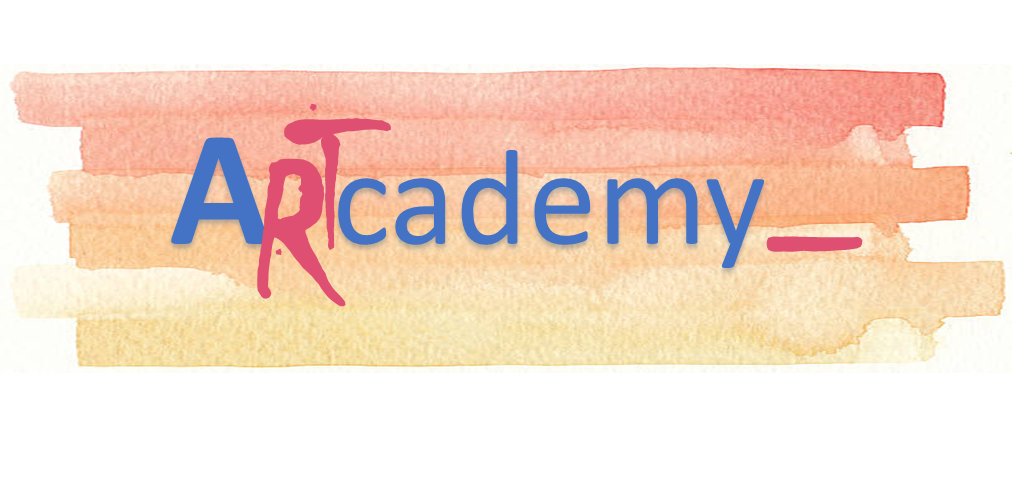 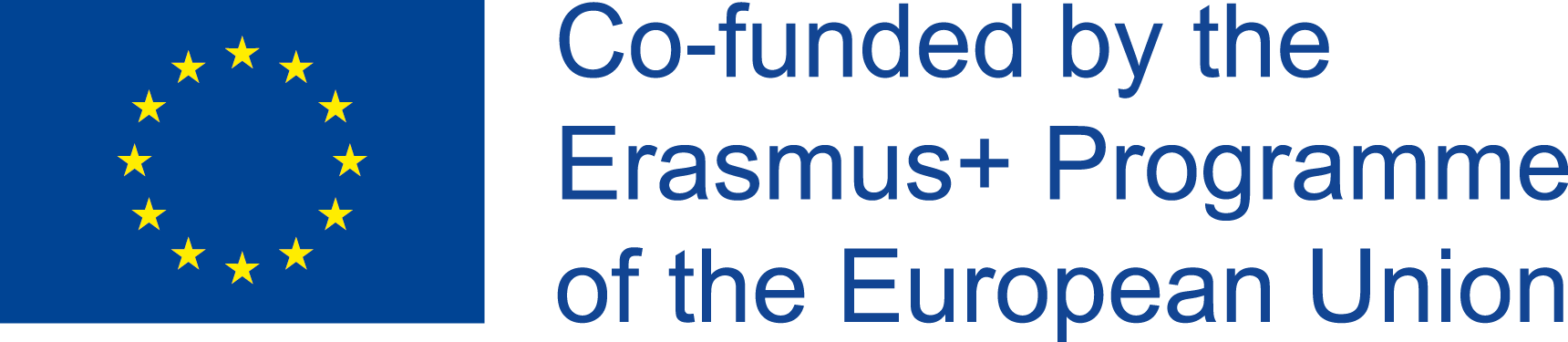 THANKS!